Sporta interešu izglītības pulciņu izvērtēšanas darba grupas ziņojums
Secinājumi
Ādažu vidusskolā ir 6 sporta interešu izglītības pulciņi, kuri ir apmaksāti tikai no valsts mērķdotācijas. 
Carnikavas pamatskolā ir 7 sporta interešu izglītības pulciņi, kuri lielākoties ir apmaksāti no pašvaldības budžeta un tikai daļa no valsts mērķdotācijām;
Carnikavas pamatskolas sporta interešu izglītības pulciņus nav iespējams pievienot ĀBJSS, jo to neļauj esošo treneru likmes;
Dažos interešu izglītības pulciņos dublējas, apvienojot pulciņu un ĀBJSS nodarbības vienā laikā.
Daļai pulciņu fiziski nepietiek telpas;
Sporta Interešu izglītības pulciņu algu likme ir lielāka, nekā ĀBJSS treneru likme;
Starp ĀVS un ĀBJSS notiek domstarpības par telpu noslodzi.
Sporta interešu izglītības pulciņu nodarbību saraksts
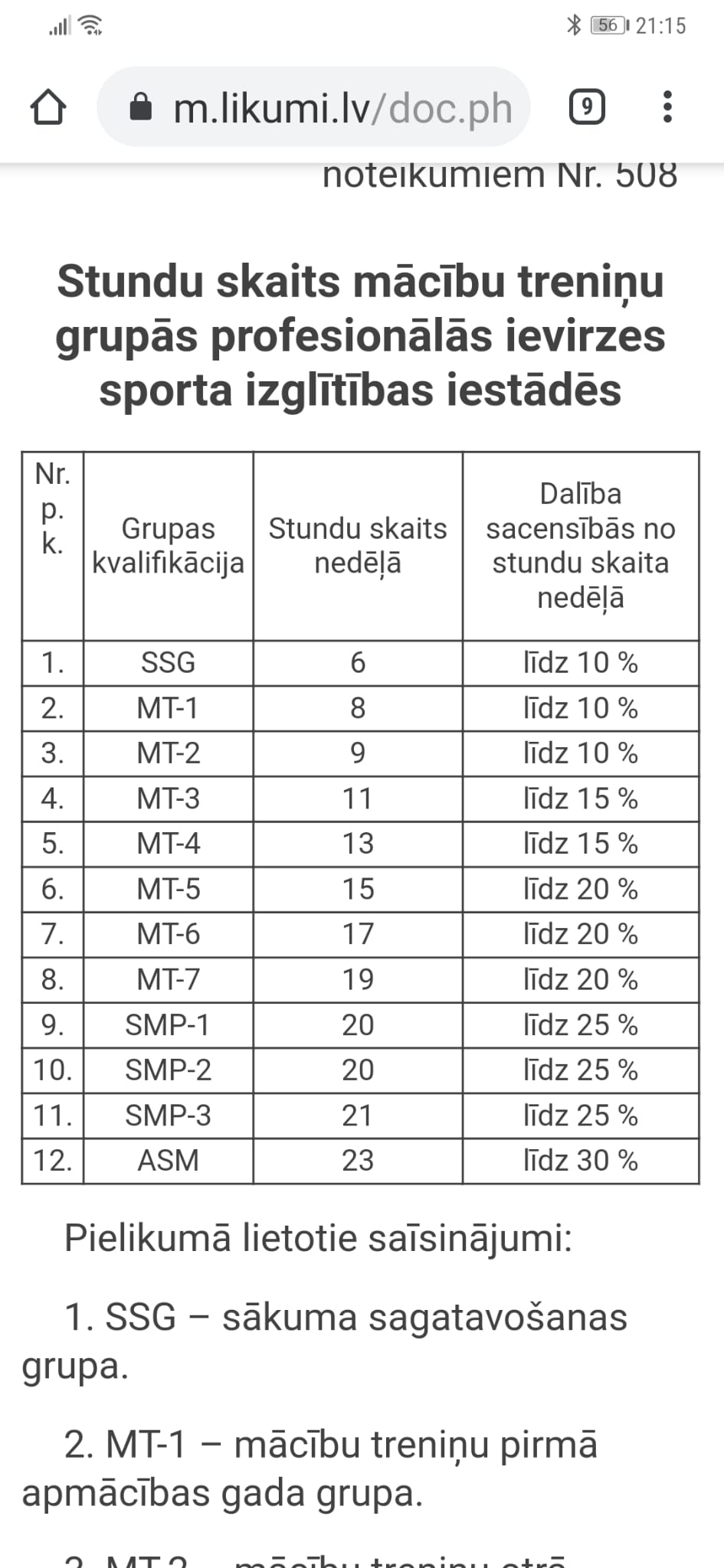 Ierosinājumi
Interešu izglītības pulciņus apmaksāt tikai no valsts mērķdotācijas;
Nepieciešams izstrādāt noteikumus, nosakot max interešu izglītības pulciņu grupas nodarbību stundu skaitu; minimālo bērnu skaitu grupā.
Skolas nosaka vienotu datumu, līdz kuram ir jāiesniedz interešu izglītības pulciņu pieteikumi;
Interešu izglītības pulciņus plānot, ņemot vērā telpu pieejamību, kā arī valsts mērķdotācijas apmērus;
Nepieciešams atrunāt laikus, līdz cikiem sporta zāles ir pieejamas skolu interešu izglītības pulciņu nodrošināšanai un no cikiem sporta zāles ir pieejamas ĀBJSS programmu realizēšanai.
Izvērtēt ĀBJSS treneru likmes palielināšanu.